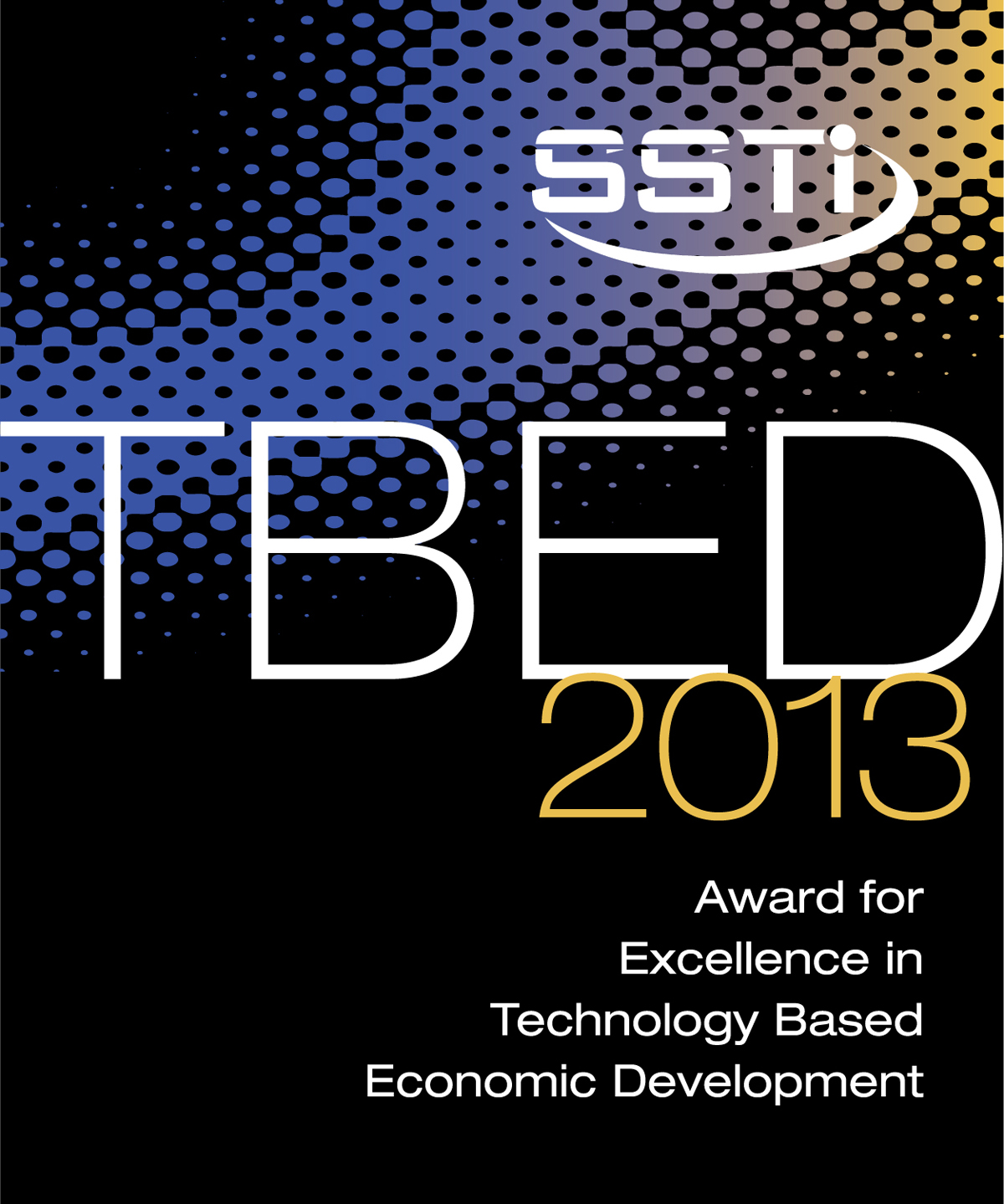 Entrepreneurship & Innovation Group
Entrepreneurship: Stories, Myths and Legends
By: 	Gordon McConnell
						Assistant Vice-President 
						Entrepreneurship and Innovation
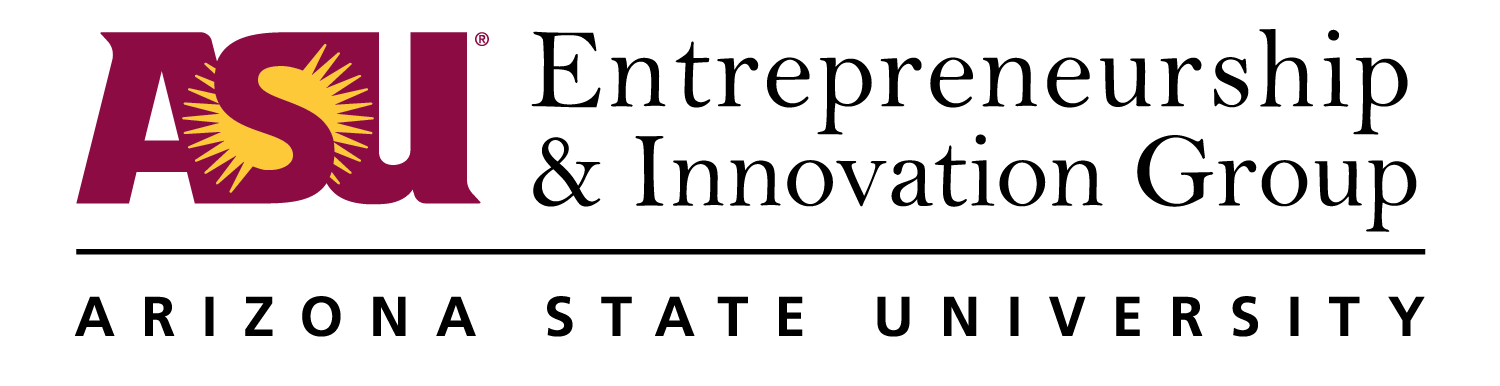 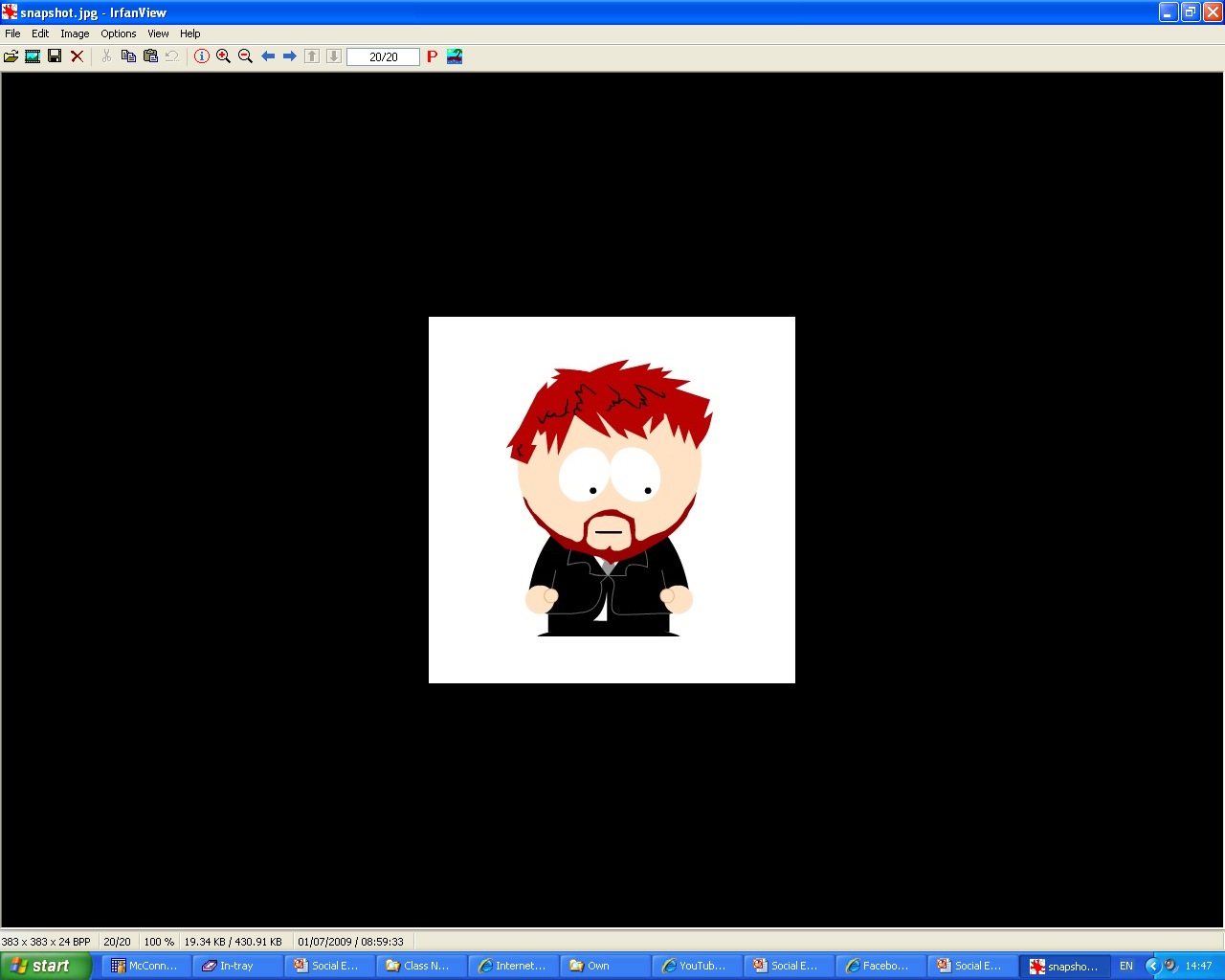 Who am I?
First ‘startup’ in college 
 Started career originally in marketing and PR
 Various corporate roles e.g. Westinghouse; Accenture; Strategy Practice
 Two funded start-ups, early stage venture capital, solopreneur
 Dublin City University – Head of Strategy, Chief of Staff
 Ryan Academy for Entrepreneurship – Deputy-CEO
 Founder/Director of the Propeller Venture Accelerator 
 Taught entrepreneurship in several Universities and Colleges
 Now head of the ASU Entrepreneurship and Innovation Group
Arizona – Emerging Startup Ecosystem
Arizona is a developing ecosystem – can adapt, adopt from Silicon Valley but you cannot replicate it
State has 6.5 million people, 4 million in Greater Phoenix Area
ASU has 73,000 students on 4 campuses – biggest single university in the US
State has suffered badly from recession – one of the worst states for venture funding
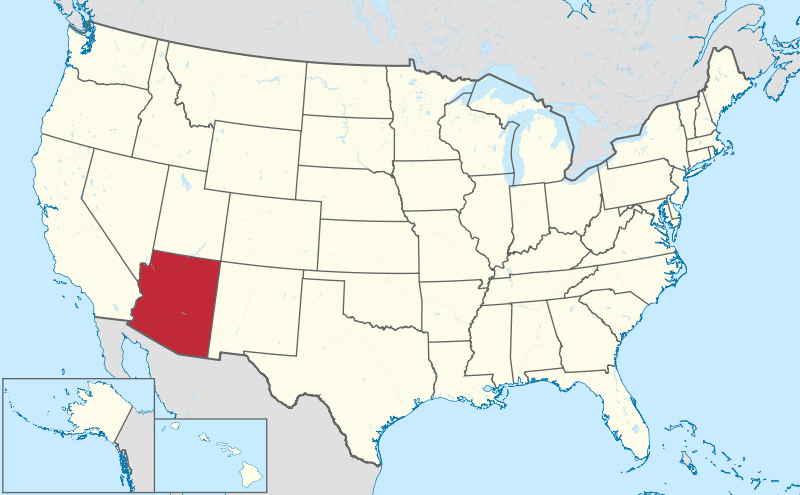 Create Like a GodCommand Like a KingWork Like a SlaveRef: Guy Kawasaki (Ex-Apple, Garage.com)
ASU Entrepreneurship and Innovation Group (EIG) Overview
Tasked with a wide role of helping coordination of entrepreneurship activities across the university, as well as specific task to manage ASU’s startup activities (student, staff, external)
Manages the incubation & accelerator initiatives in ASU including:
Student startups (Edson student startup accelerator, new Great Little Companies (GLC) Network)
Supports faculty spinouts after licensing occurs with ASU’s AzTE (ASU Startup Accelerator)
Runs state-wide technology transfer accelerator that turns unused Intellectual Property into startup companies (Furnace Technology Transfer Accelerator)
Supports a growing network of startup coworking spaces in the public libraries (Alexandria Coworking Network)
Named one of the top 20 University Incubators in the world 2013 by the UBI Index (10th in the US); winner of the national award for ‘Emerging Technology Based Economic Development’ (SSTI)
Entrepreneurship@ASU – A Permanent Revolution
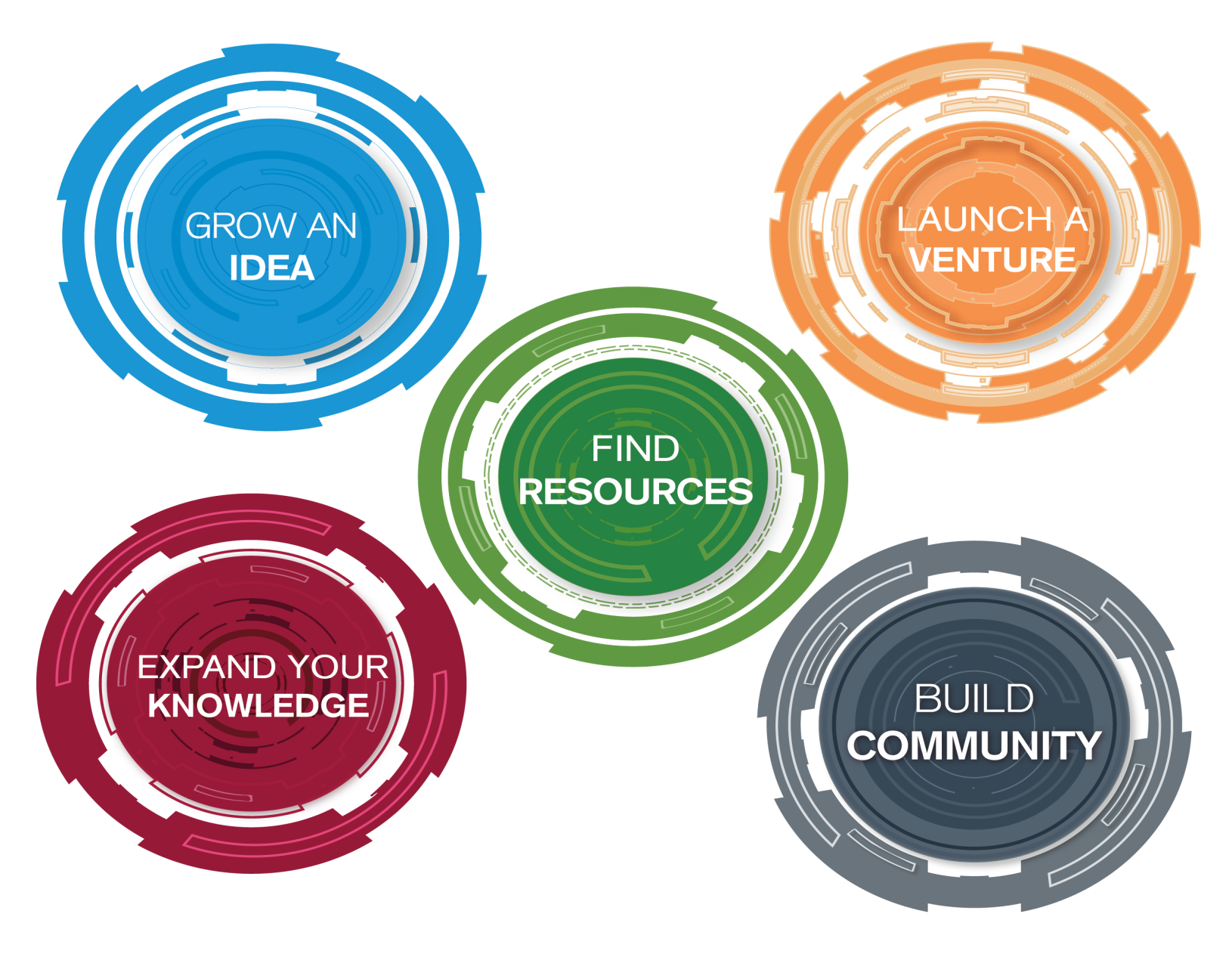 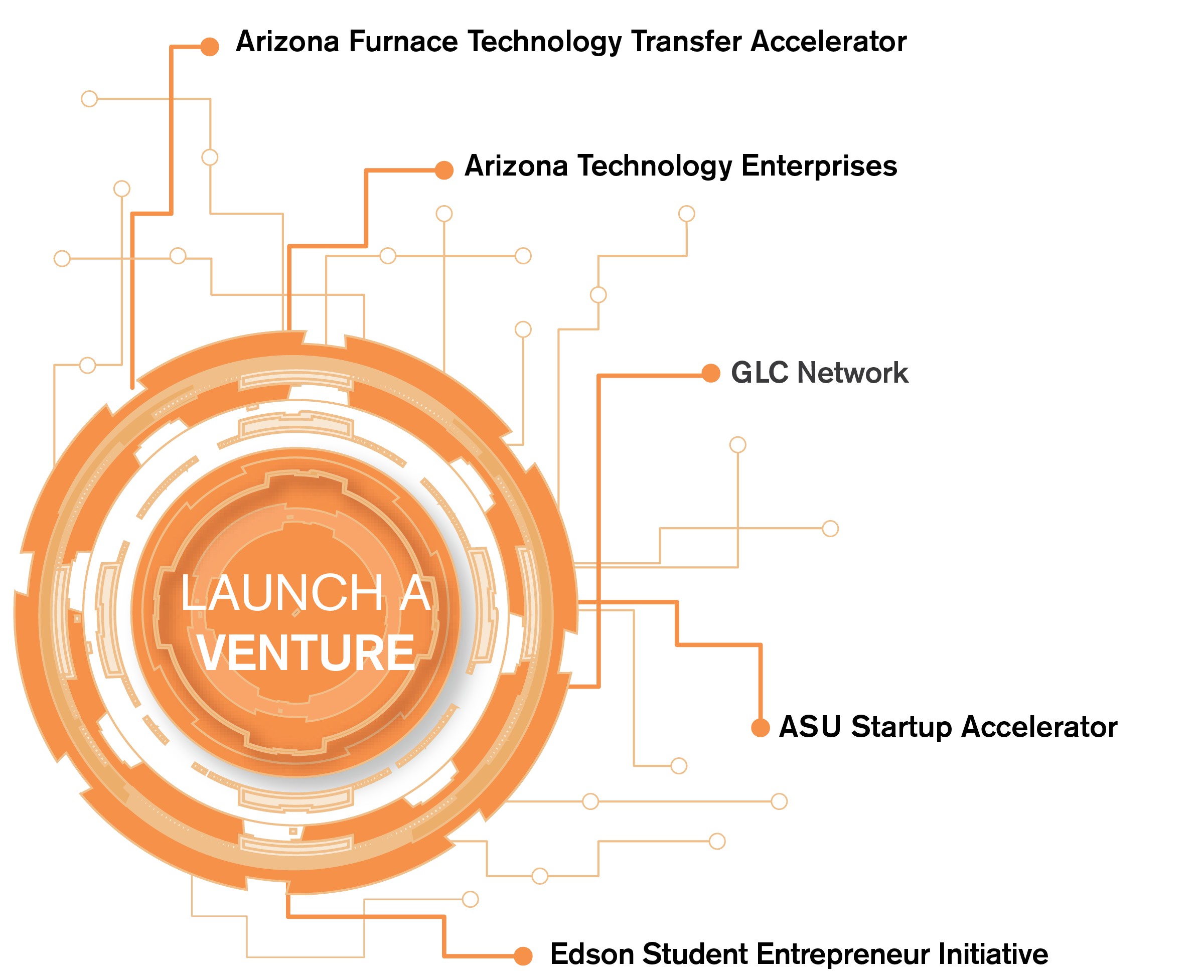 (EIG initiative)
(EIG initiative)
(EIG initiative)
(EIG initiative)
2013/2014 Estimates Key Indicators
48 student startups supported (20 last year)
$400,000 in initial funding from private donors to these student startups including new patent/TM fund, customer development travel fund ($200,000 last year)
15-18 new faculty startups created (11 last year)
10 alumni/external startups supported (4 last year)
4 Alexandria Co-working Spaces open (1 to date)
What Makes a Great Business?
Great People

Well Differentiated Product

Must Have Customers

Sufficient Infrastructure and Resources
Why are people getting into entrepreneurship?
Costs are falling…. Off-the-shelf technologies & platforms
Coding is being ‘democratized’ for internet startups
Financial crash has made people re-assess their aims and futures
No longer seen as a ‘crazy’ idea – now a real career choice
Rapid growth of support structures
Trends
Growth in hybrid business models e.g. Change.org, social enterprises
Interest in physical products and manufacturing
3D printing and Rapid Prototyping will revolutionize certain industries
Crowd sourcing and crowd funding
Health technologies, Big Data
Rules for doing a high tech startup are the same … but….
Internet or Web 2.0 are the ‘easiest’ to advance

Pure software take a little longer…

Hardware generally takes a little longer than that and costs more for development

Medical devices take longer again and are also capital intensive

Biotech or pharma take the longest, are higher risk, take more investment but have high rewards 

And there are non-traditional startups too….
Question: Which would you invest inA. Great Idea, good team orB. Good idea, great team?
Where they ended up was not where they started….
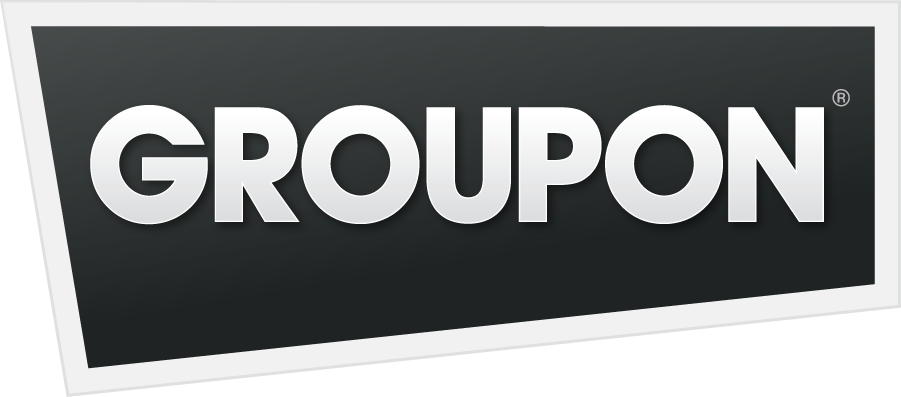 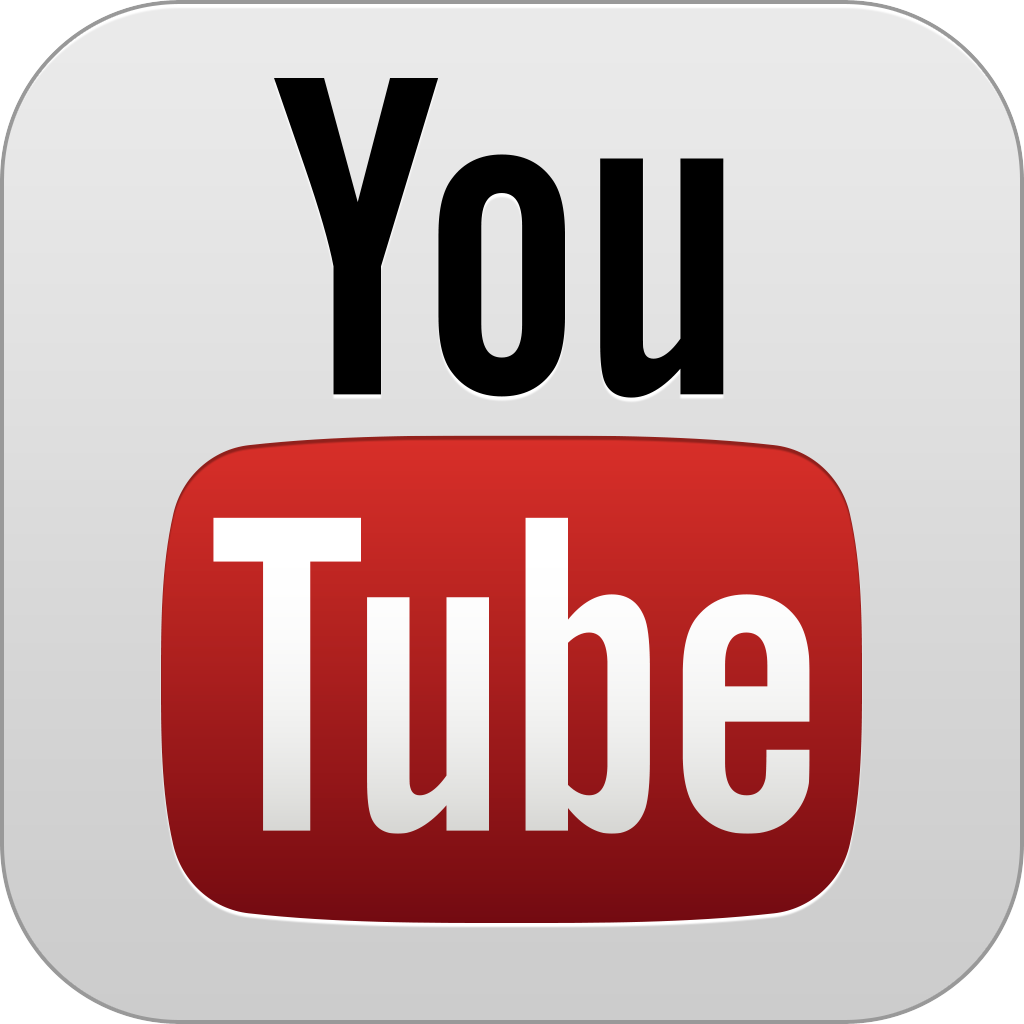 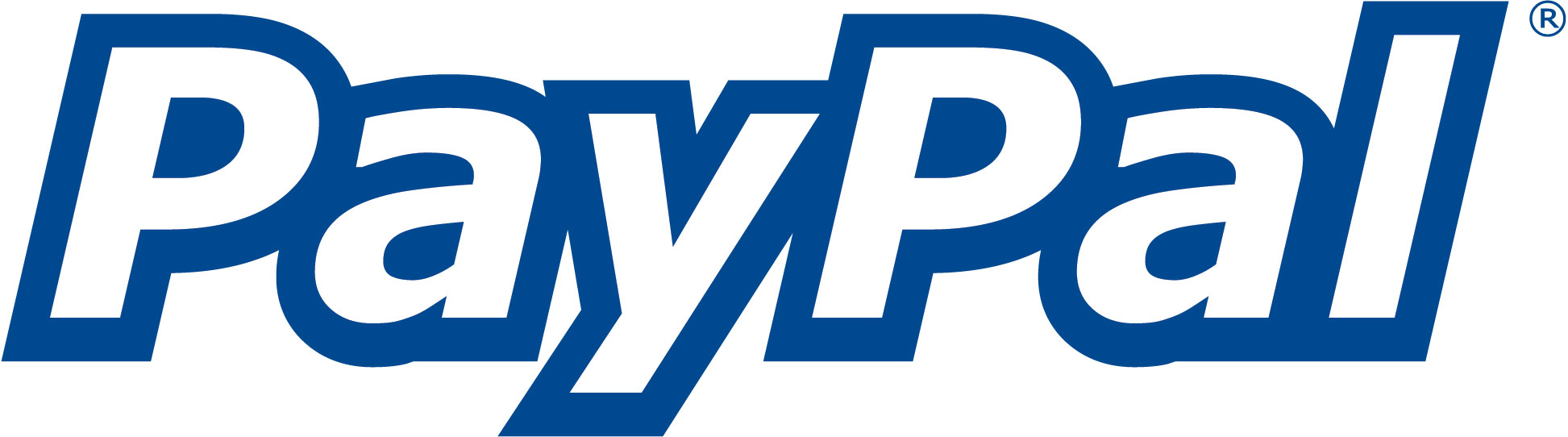 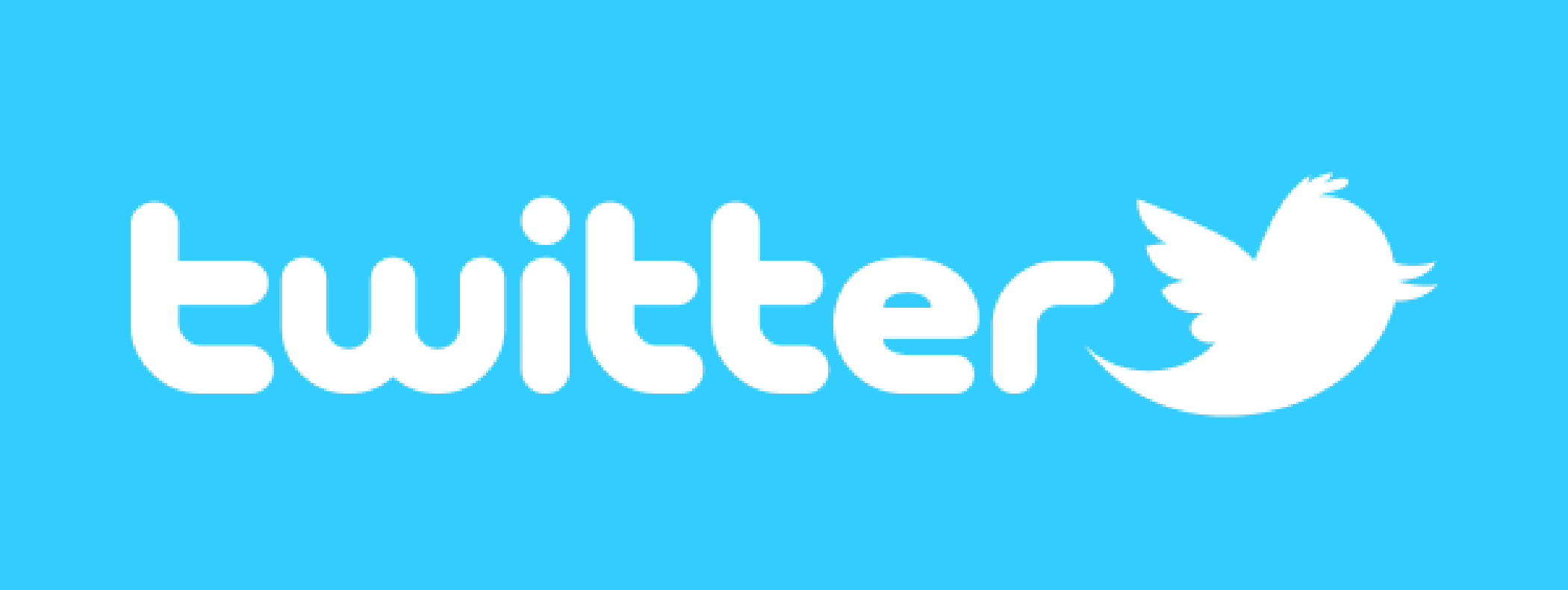 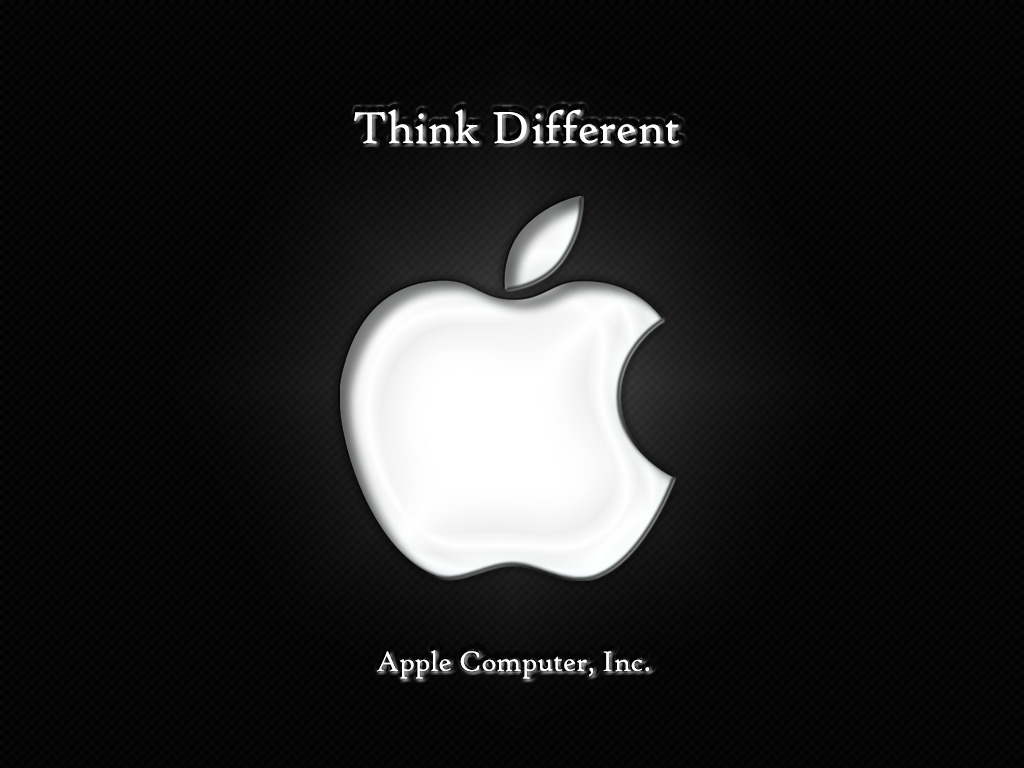 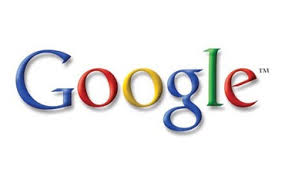 Startup Teams – Ability to ‘Pivot’
Many successful startups go through some form of a ‘pivot’, changing their direction when their first idea was not successful. 
For Example:
PayPal was originally about beaming money between Palm Pilots
YouTube was originally a video dating site
Twitter was about Group SMS
Groupon started as a website for collective political action
The Google founders tried to sell the algorithm to other search engines
Steve Jobs tried to get Atari and HP to take them and the original Apple on as a project

Easier to switch models for software/internet/Apps than devices or biotech
Early customer engagement often changes the business model, positioning, competitive advantage
Entrepreneurship is risky because…..?
Few entrepreneurs actually know what they are doing
They lack the methodology
Management incompetence
Poor financial control (cash flow!)
Failure to develop a plan
Uncontrolled growth (cash flow)
Improper inventory control (cash flow)
Entrepreneurship is a ‘Minority Sport’ that only suits certain types
Some Sobering Thoughts…
The average working week for a self employed person is 64 hours
Most people do not increase their income by becoming self employed
1 in 5 Entrepreneurs do not earn anything within the first 12 months
Support of the spouse or partner is critical (3 F’s)
50% of all new businesses in fail in the first 12-24 months
Push the Team Idea
Nothing like the feeling of running your own business….

But it takes commitment….

…and you can’t do it alone….

Investors look for TEAMs ….who can ‘ship product’
“Real Artists Ship!”Steve Jobs, Founder of Apple
Start with a broad view of the sector ….and look for the gaps Look for unfulfilled NeedsLook for problems to be solvedTALK to customers early
Business Plans versus Lean/BMC Startup
Business plans are falling out of favor
Being replaced by lean thinking including the Business Model Canvas (BMC) 
BUT banks and funders still seek the 3-5 year business plan 
BMC can help develop a business plan easily
The road to being a startup is not straight….
Some entrepreneurs are ‘born’ to do a startup e.g. Richard Branson, Bill Gates
Some fall into it by accident e.g. Steve Jobs
Some wanted a particular product in a particular way e.g. Anita Roddick
Some developed college projects e.g. FedEx
Some were research students in universities e.g. Google, Yahoo
Entrepreneurship – a story
“The critical ingredient is getting off your butt and doing something. It's as simple as that. A lot of people have ideas, but there are few who decide to do something about them now. Not tomorrow. Not next week. But today. The true entrepreneur is a doer, not a dreamer.”
Nolan Bushnell, founder of Atari
A journalist and an artist in 1977…..
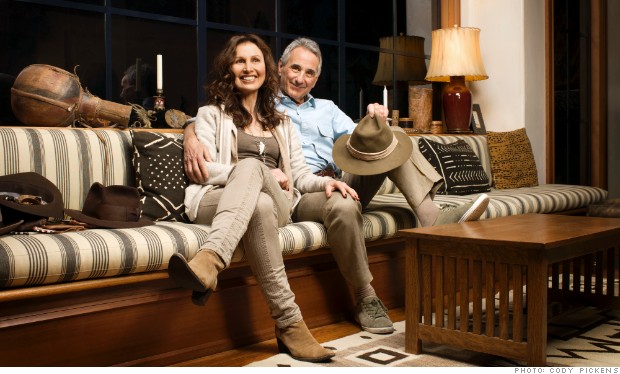 In the late 1970S Banana Republic pioneered a new form of storytelling as marketing, filling its catalogues with tales of jungle treks and safaris. Former journalists Mel and Patricia Ziegler, now 67 and 63, respectively, spun their yarns into retail gold.
“We came up with the idea of Banana Republic by fantasizing about the source of our merchandise.”

“We'd work until we were exhausted, go home, open the mail, and take the dollars from the envelopes to go to dinner.”
These quotes are from the March 18, 2013 issue of Fortune magazine
By the end of 1982 the firm had $2.5 million sales (80% margins) with no outside investment

Gap buys Banana Republic in Feb 1983; start to create their own private label goods

By 1988 they had 100 stores and turnover of $250 million

They left after a disagreement on strategy with Gap
Lean and business model canvas
I never perfected an invention that I did not think about in terms of the service it might give others... I find out what the world needs, then I proceed to inventThomas Edison, inventor and scientist
Lean thinking states that a startup is ‘temporary organization’
First we have untested hypothesis so we conduct a system of ‘search’ for a value proposition
Use the business model canvas as a framework for testing these hypothesis with customers
This means customer discovery (talking to, not selling to)
Repetitive process as we glean more information 
This goes with agile development (software, engineering) in which we speed up product development (iterative, incrementally)
Objective of all this?
Our search for a business model will result in success (or we change direction or ‘pivot’)
Find a value proposition backed by multiple customer interactions
A business model to allow us to deliver on this value proposition
That we have a scalable business (depends on what you mean by this)
That we can get/keep/grow our customer base
Lean Thinking suits evolutionary product innovation

Less applicable for radical product innovation

Business Model Canvas is a useful tool

Has some weaknesses
33
“The greatest risk is not in the development of new products, but the development of customers and markets.”

STEVE BLANK
The Four Steps to the Epiphany
Myths we tell ourselves
The world of entrepreneurship is full of myths and half truths
Where do entrepreneurial ideas come from?
Passion 
		“I Love doing this…”

Opportunity 
		“There is a gap that needs to be filled’

Despair 
Small ‘d’ – “This is annoying…” – Apps
Big ‘D’ – “This shouldn’t be happening…” – Social enterprises 

Situational 
Unemployment, change in life
passion
People often start with what they like….even broken laser pointers….in 1995
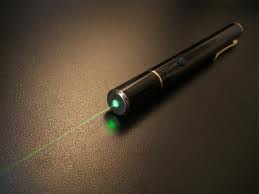 39
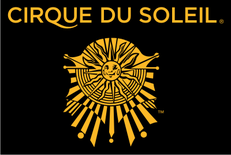 These Entrepreneurs are a bunch of clowns…
it was founded in Canada in 1884 by two street performers Guy Laliberte and Daniel Gauthier
Cirque du Soleil shows have since been seen by more than 90 million people worldwide. 
In 2006, Laliberté was named the Ernst and Young Entrepreneur of the Year 
Its shows employ approximately 4,000 people from over 40 countries 
Total revenue over $1 billion a year…during the 1980’s the company almost went bankrupt several times (familiar story…McDonalds, Virgin etc)
People often start with something they love….modcloth.com
Susan Kroger loved vintage clothing….
Set-up an online store from her Carnegie Mellon dorm room at 17….
Then moved into a house/office….
Now has over 100 employees
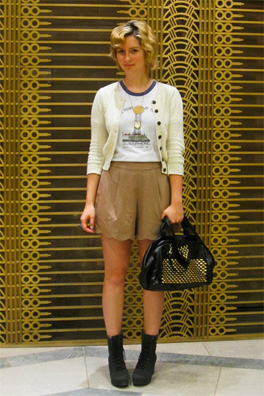 “Growing up I always had a passion for thrifting…” Susan Kroger
Opportunity
Sometimes products are developed by accident…..
Microwave oven…..super glue…..pacemaker…….polio vaccine…..X-Ray…..penicillan…. 
Viagra was intended to treat hypertension. Cellophane was meant to be a waterproof tablecloth. Play-Doh was originally wallpaper cleaner
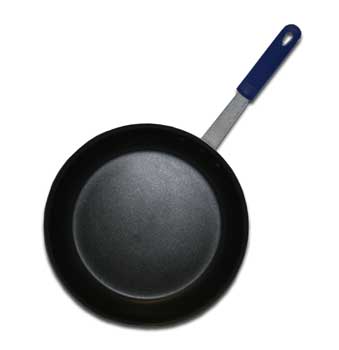 Teflon developed by DuPont (Plunkett) but were actually looking for an alternative to Freon gas
Your knowledge?
Starting one at a time…and changing your mind to catch an opportunity….
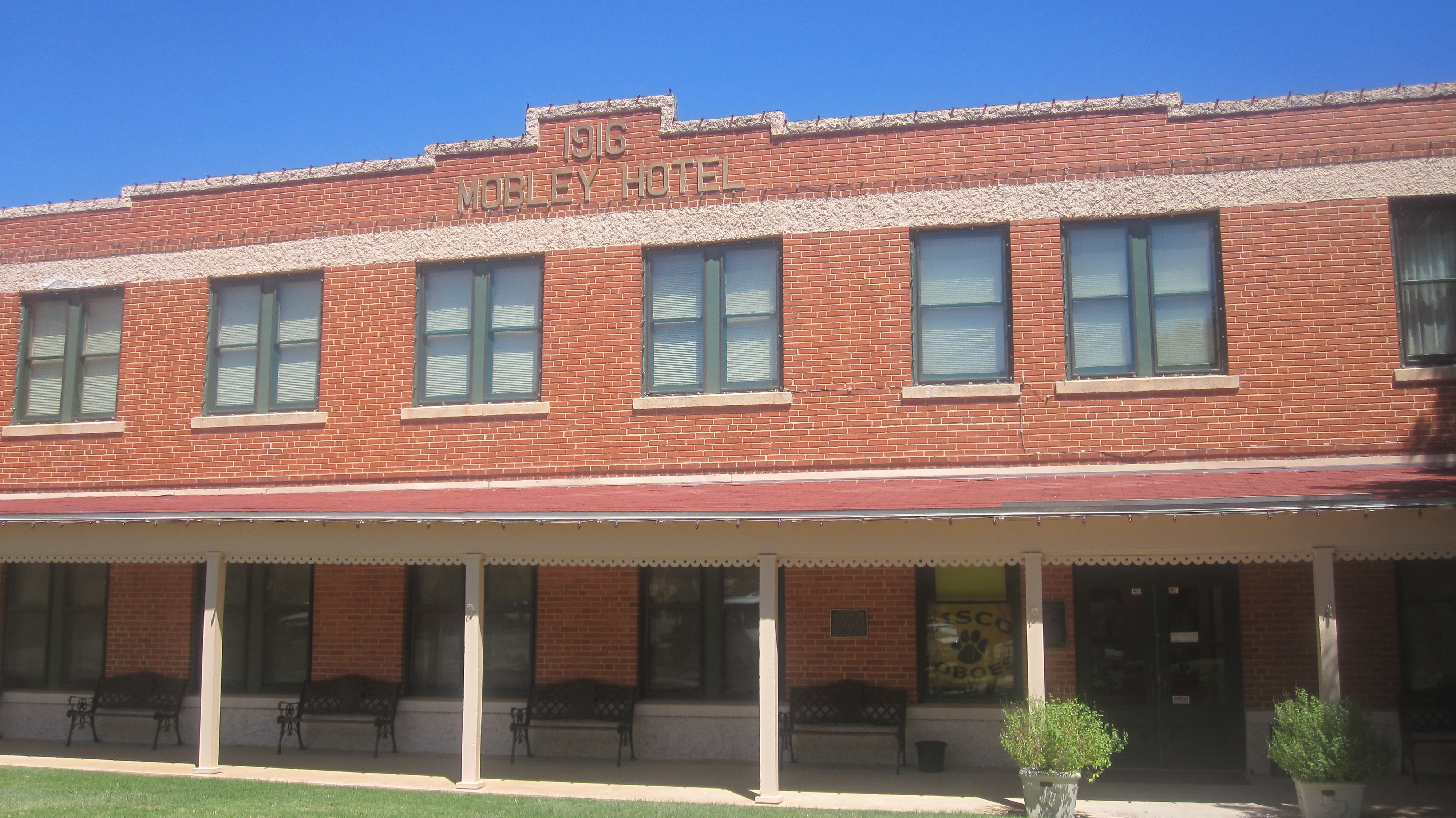 44
The Hotels have gotten bigger…..
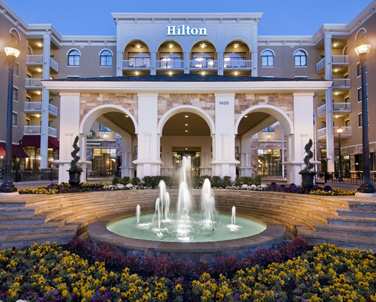 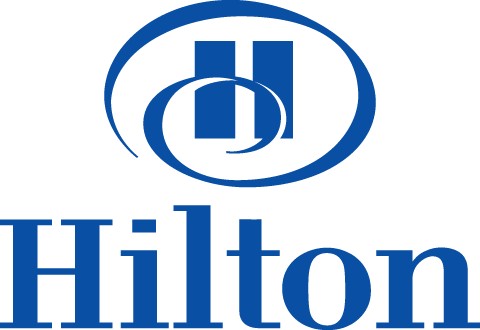 It wasn’t their idea…..but that didn’t stop them
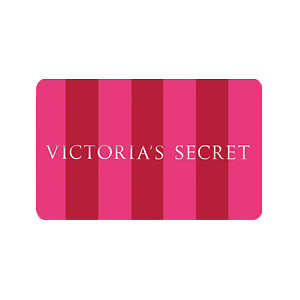 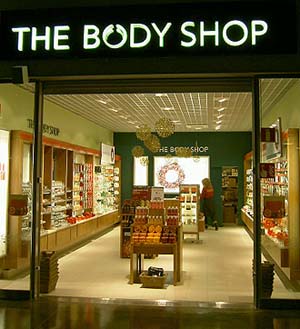 A Salesman in Chicago….selling baking soda
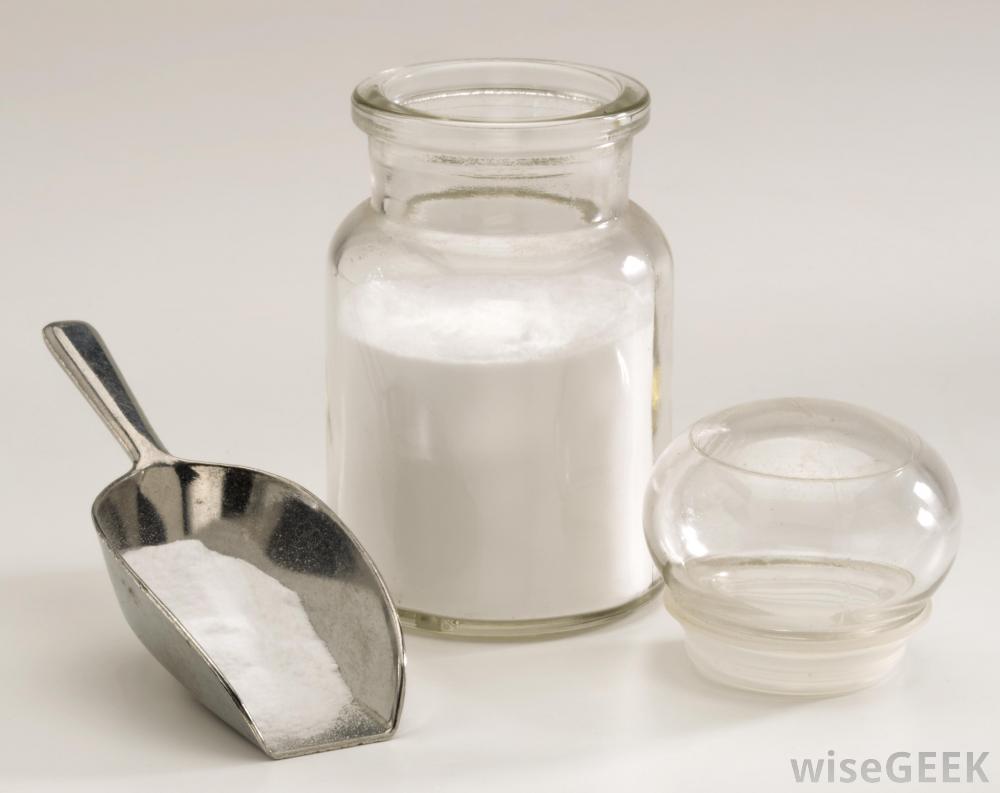 How to spot a good thing....and being brave enough to switch
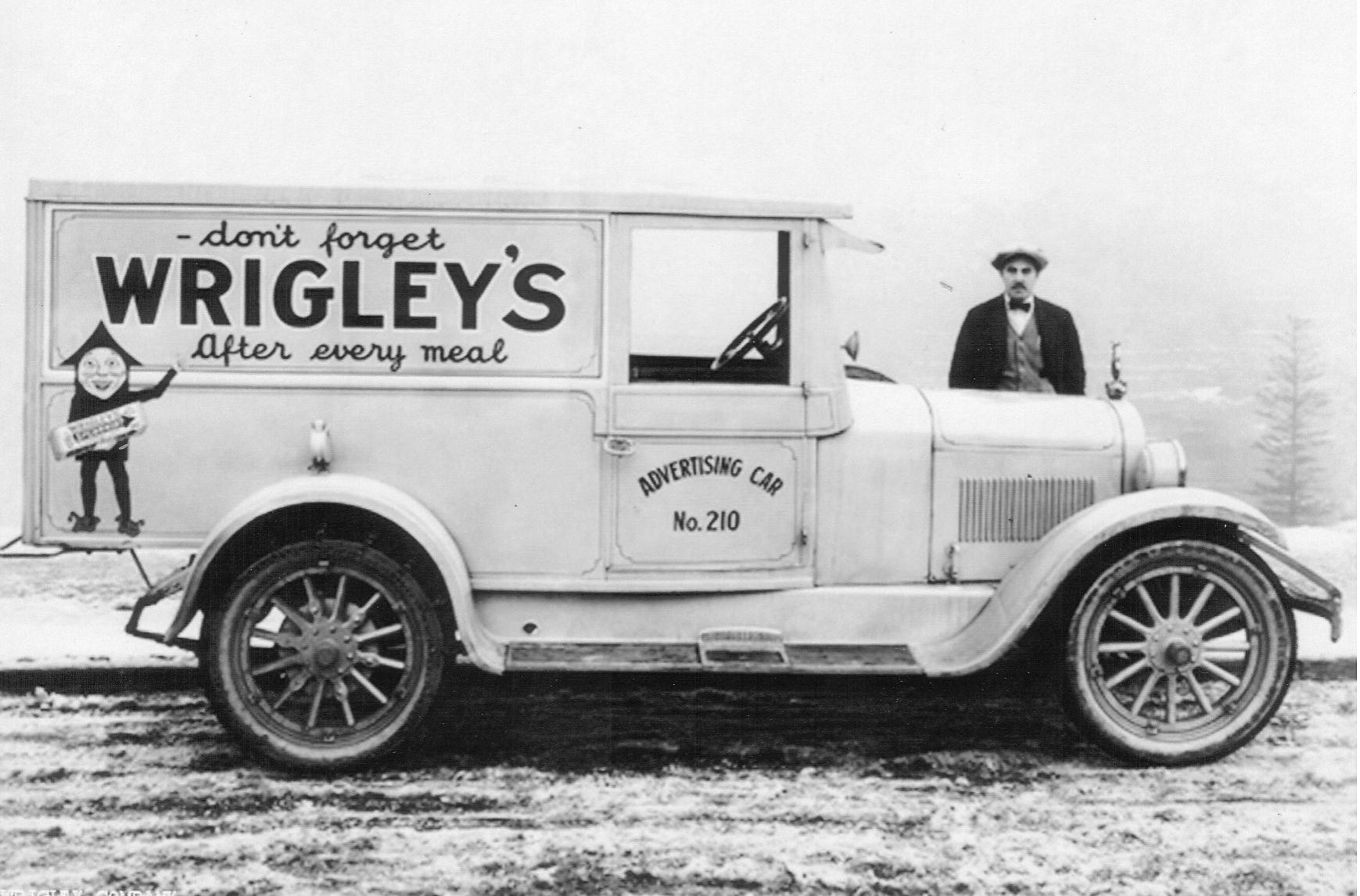 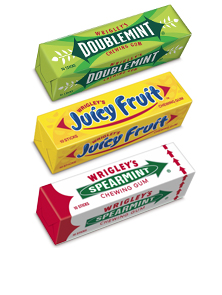 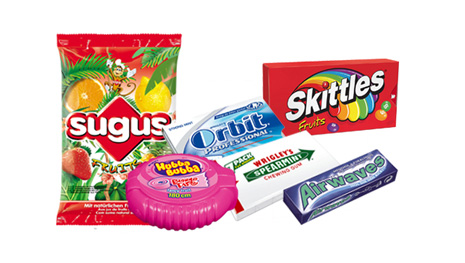 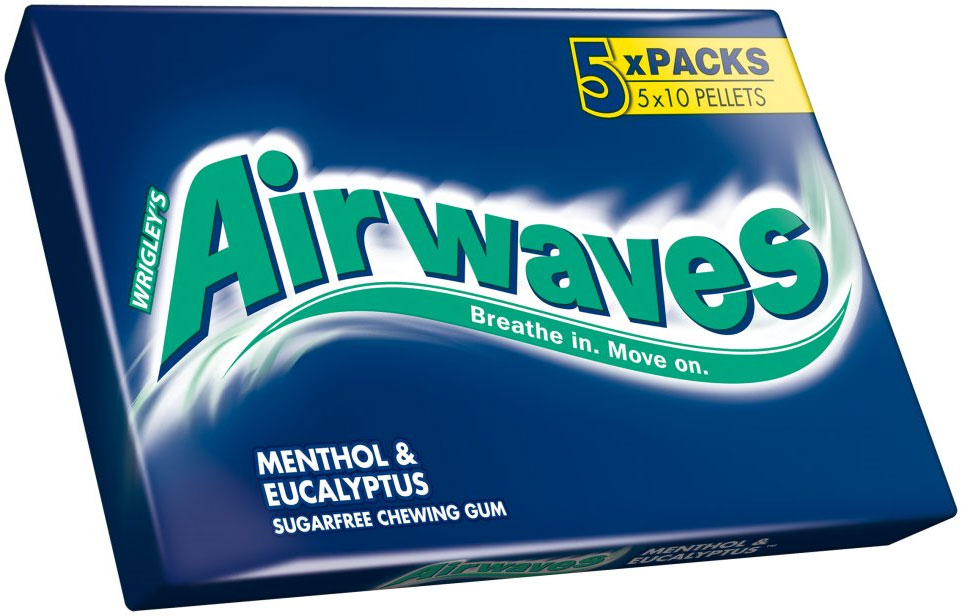 Tom Lyle Williams - From accident to empire
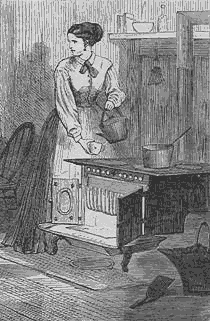 Even his sister said it would never work….
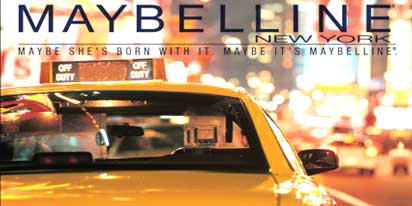 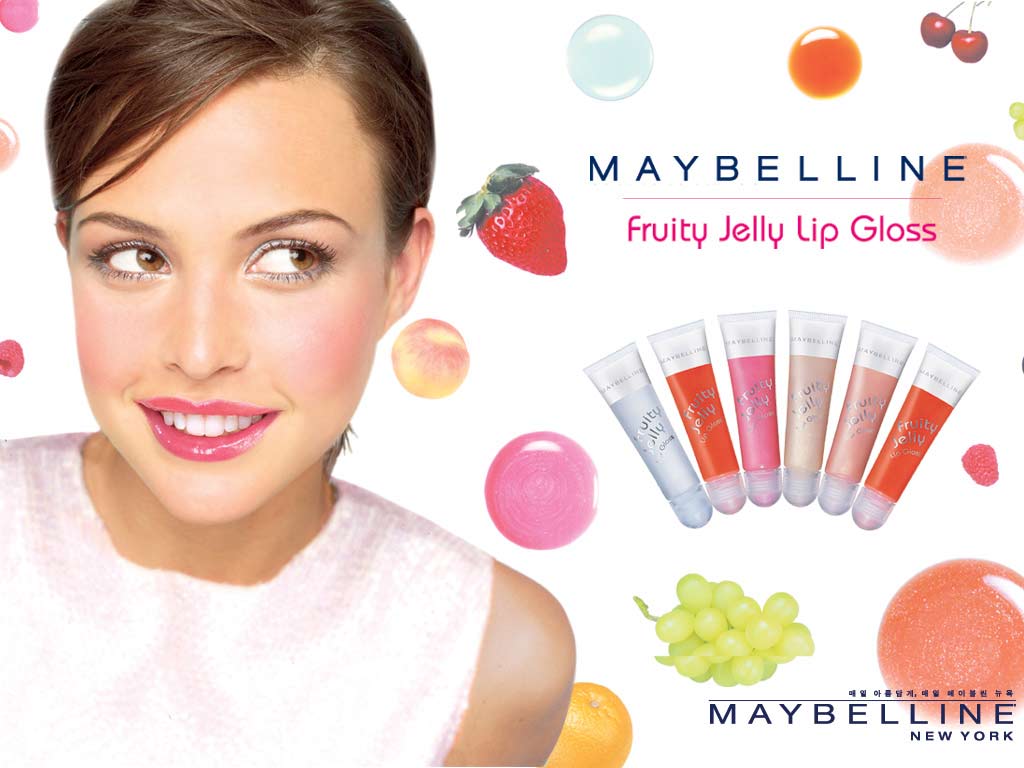 They even revolutionalize products and markets they know nothing about….
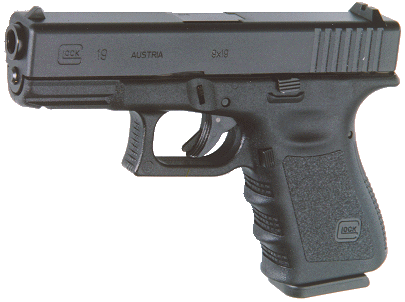 despair
Personal Issues can spur innovation
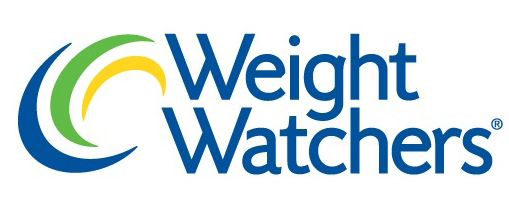 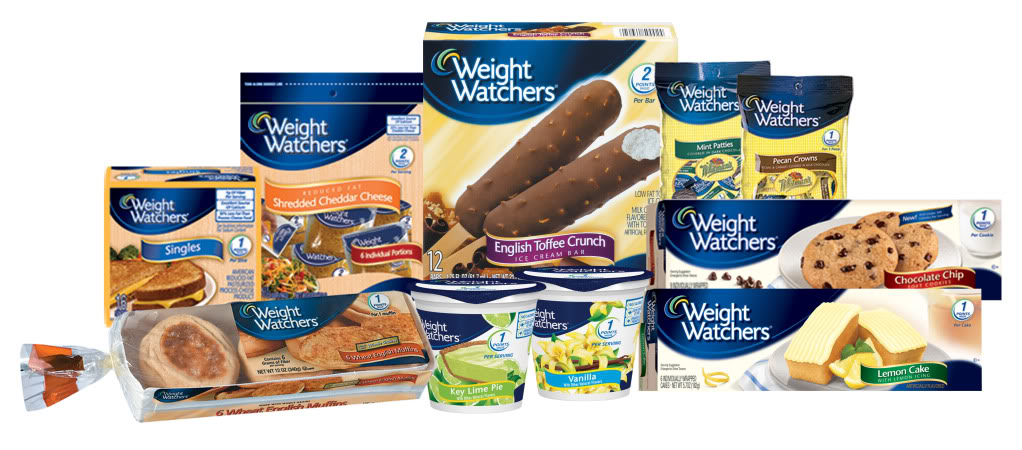 Big ‘D’ - Example of Social Enterprise
More-than-Profit
CHARITY
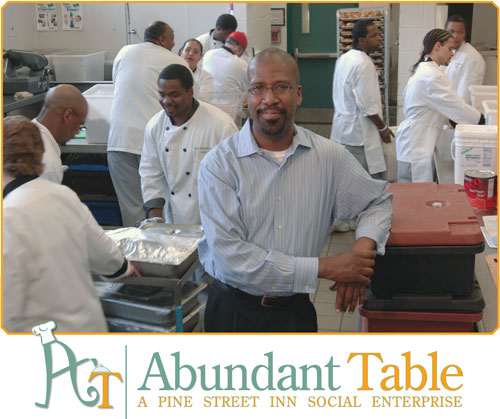 Gives Profit
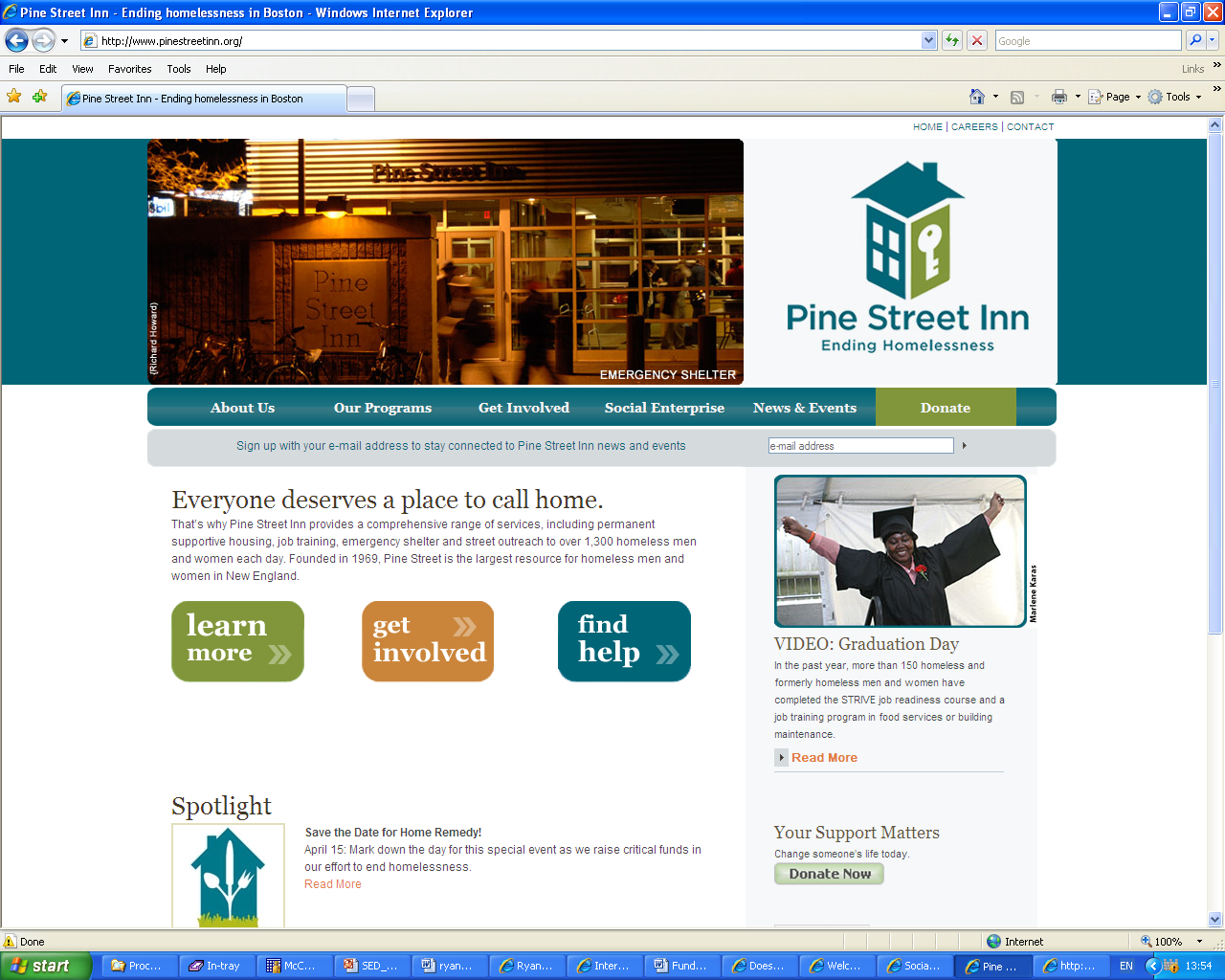 Created/owns
3,000 meals a day
 Support Pine Street Inn’s Food Service Training Program
Trains participants while they assist in food preparation
Gives Profit
Created/owns
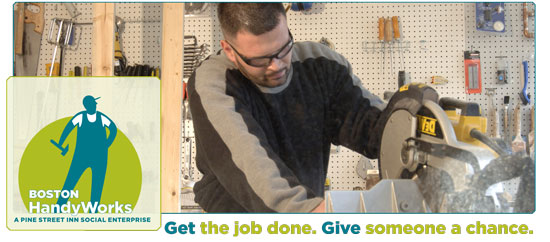 More-than-Profit
Situational
Paying for a college degree by working for himself…Fred DeLuca opened a sandwich shop
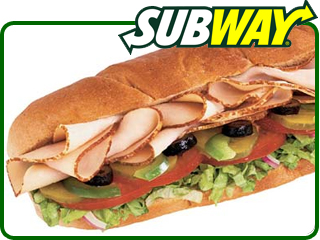 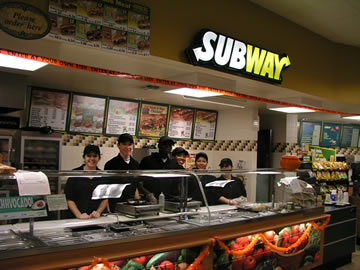 Australia 1969….bad surfer shorts and cold feet
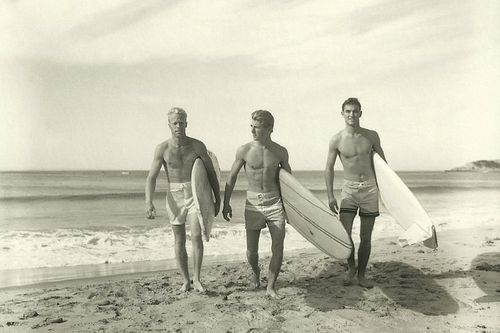 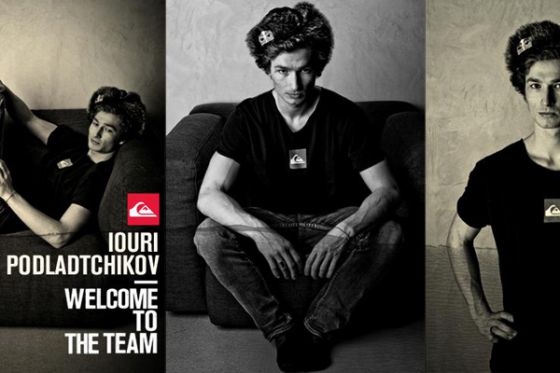 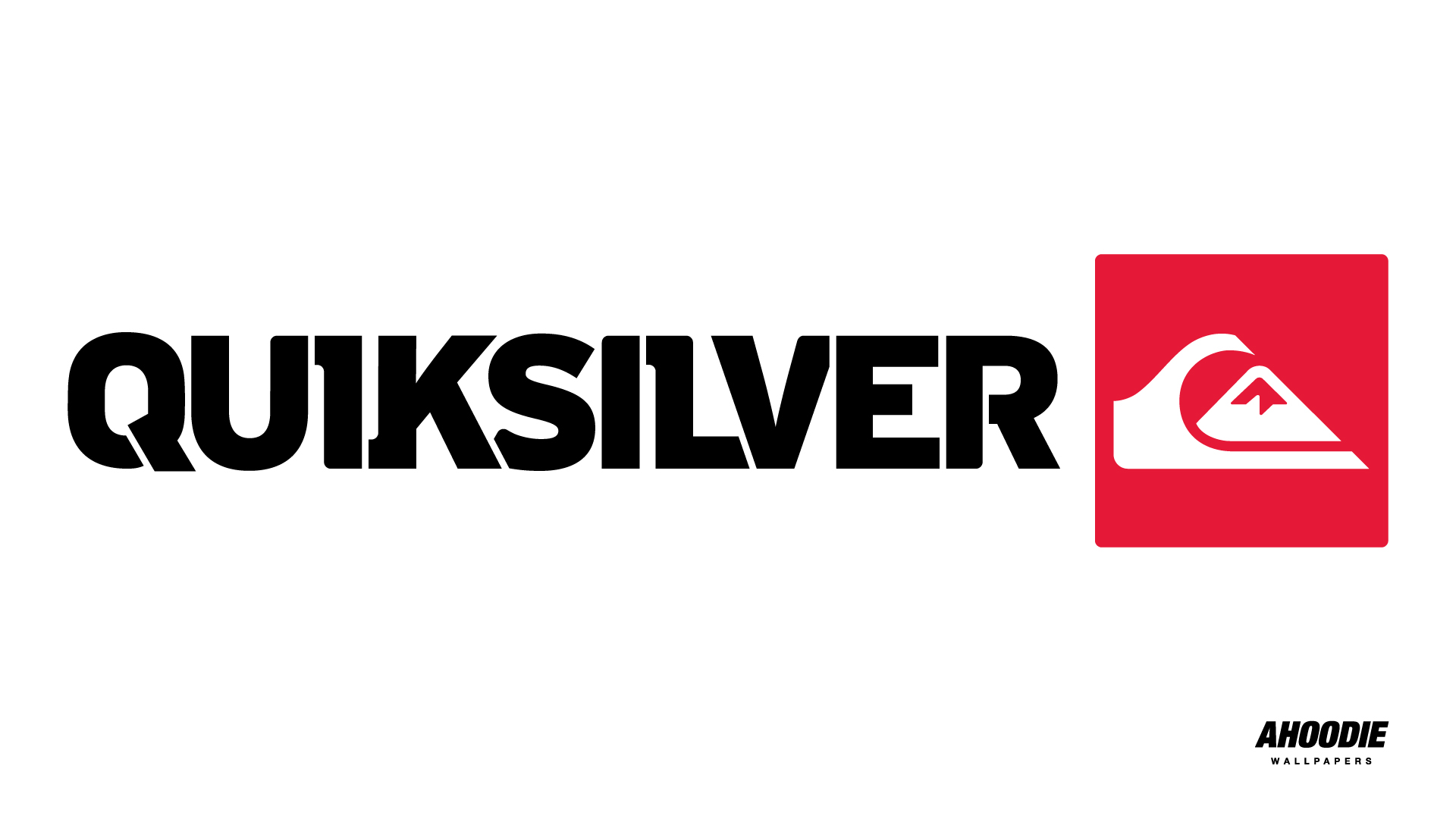 A pharmacist in Atlanta City needed more money for a growing family…..found a patented drink that was growing in popularity…bought it off its owner in 1880’s
The drink did quite well!!!!!!
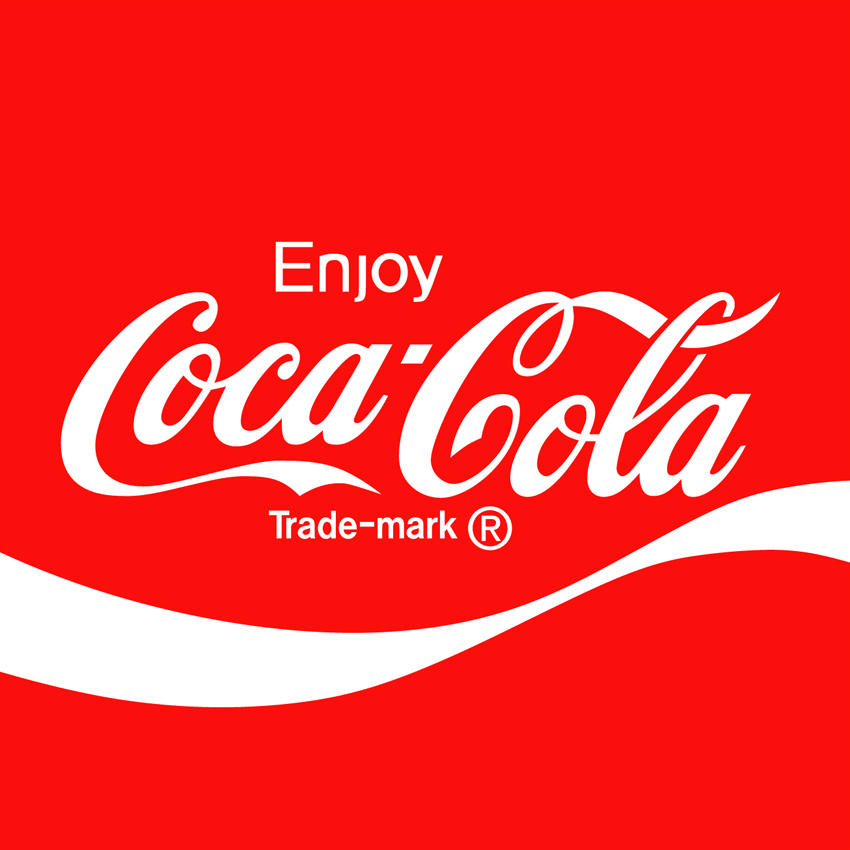 "The real act of discovery consists not in finding new lands but in seeing with new eyes." Marcel Proust
Wrap up
…why work on a start-up, spin-out company of your own?
….And sometimes a bit of luck…(right time, right place)….what they call chutzpah!